ПОРТ ELBLĄGСтажировка июль 2019Эвелина Кокашинская
1
О КОМПАНИИ
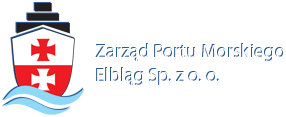 2
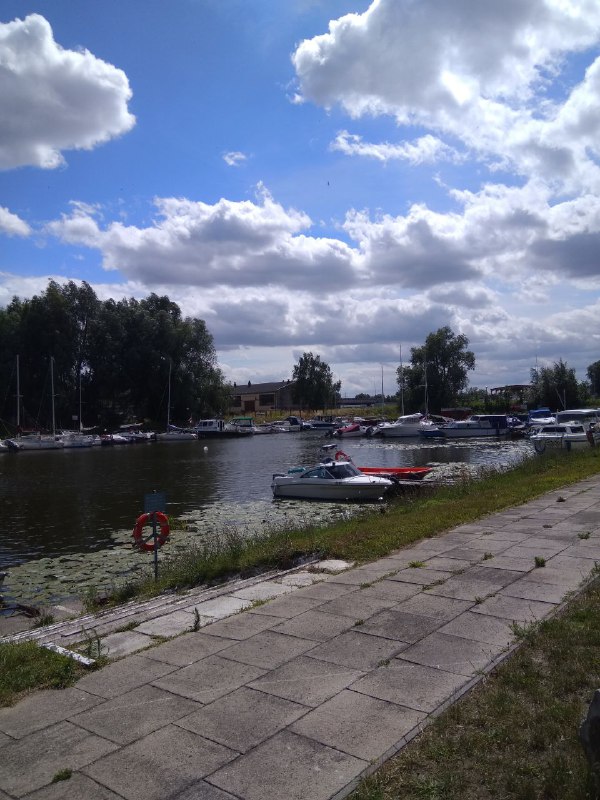 Порт Эльблонг является самым крупным польским портом Вислинского залива. Расположен на реке Эльблонг, впадающей в Вислинский залив, на расстоянии 6 км от ее устья. В порту работает небольшой, но очень дружный коллектив, всегда поддерживается дружественная атмосфера, при этом каждого из сотрудников определенно можно считать профессионалом своего дела.
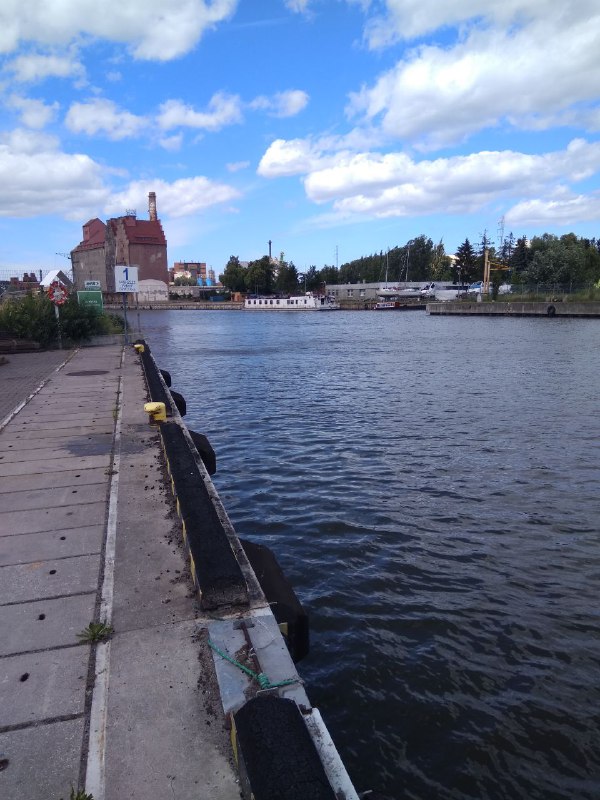 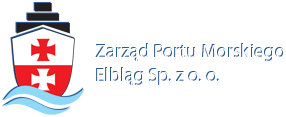 3
25 тысяч пассажиров
ежегодно
5 портовых бассейнов
И 5 яхтенных пристаней
1.5 миллиона тонн груза
Возможная вместимость
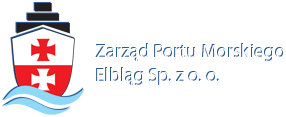 4
Фарватеры
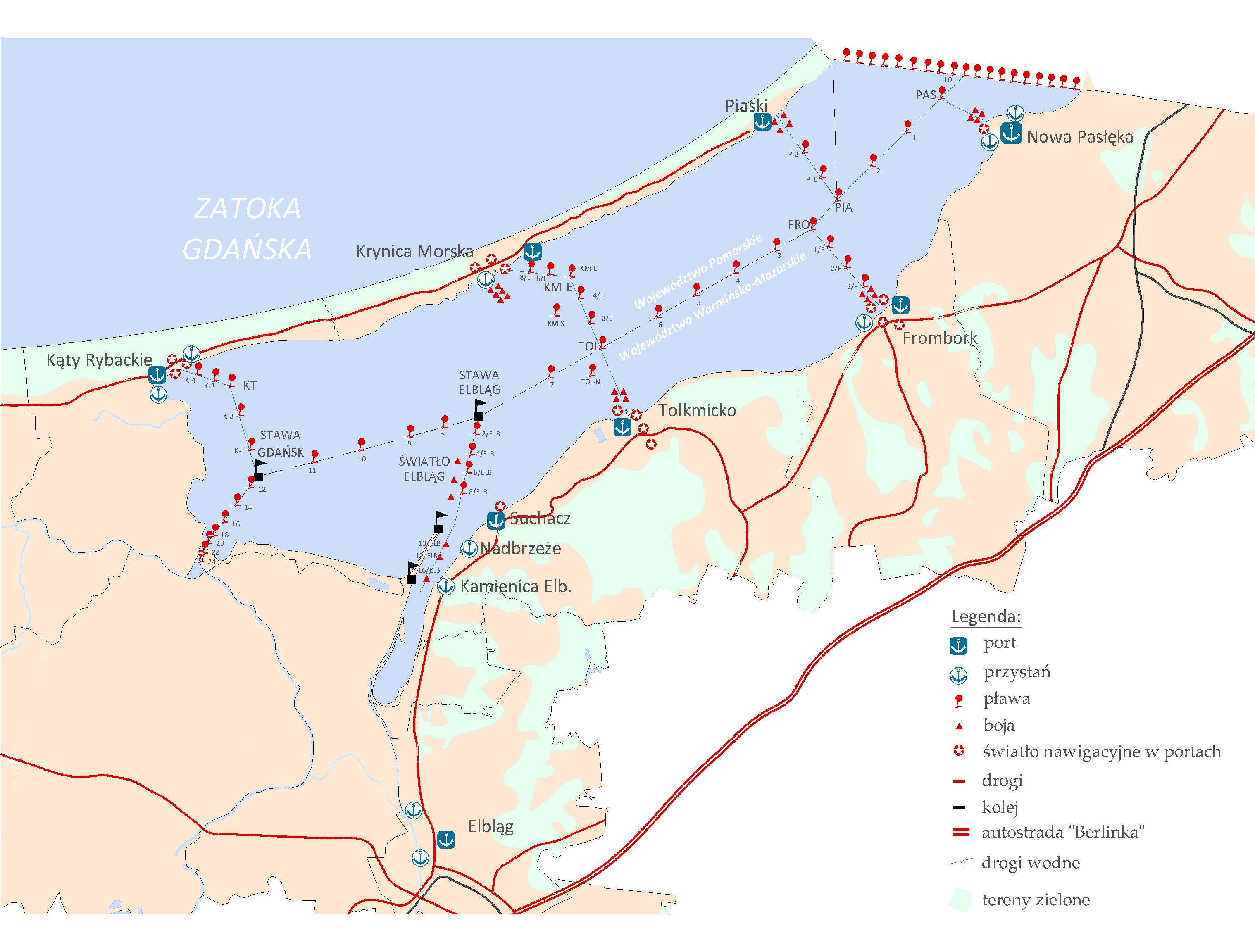 Строительство канала через Балтийскую косу на данный момент является крайне необходимым шагом.
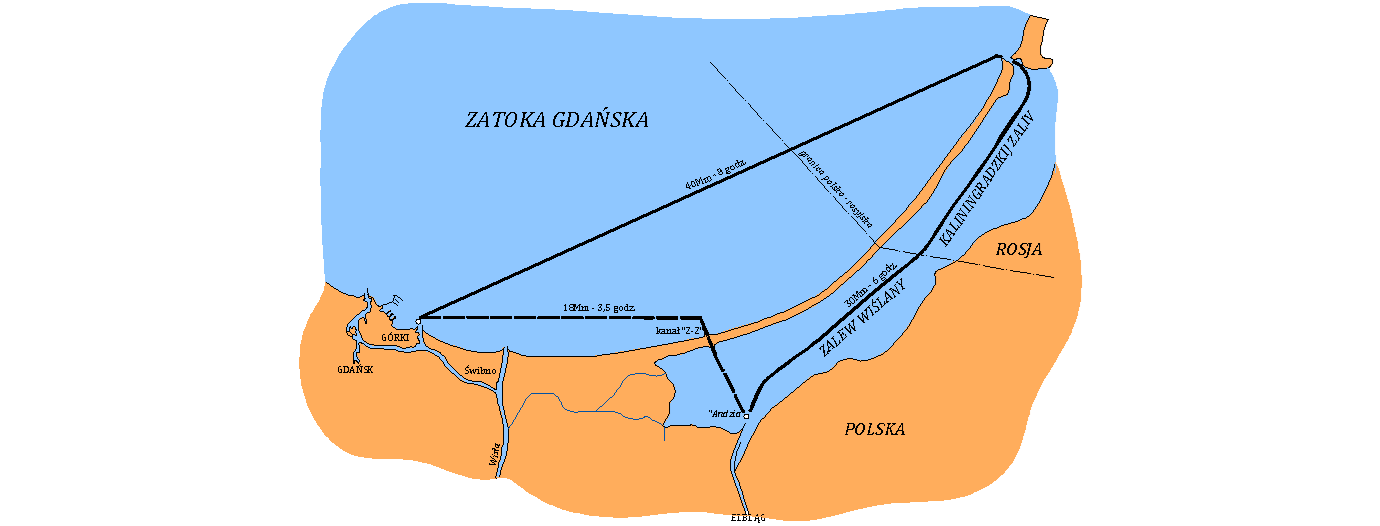 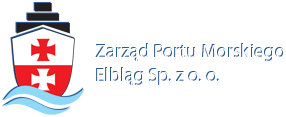 5
2
ПРАКТИКА
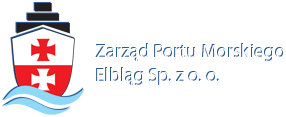 6
НАВЫКИ
Работа с финансовыми документами;
Сортировка корреспонденции;
Проведение учета движения грузов;
Внесение различных данных в таблицы;
Участие в переговорах с российскими и польскими партнерами в Калининграде и Фромборке.
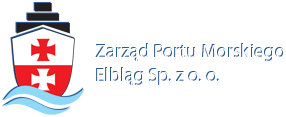 7
3
СВОБОДНОЕ ВРЕМЯ
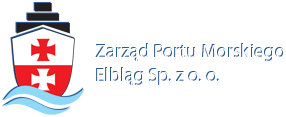 8
«Старый» город. Эльблонг
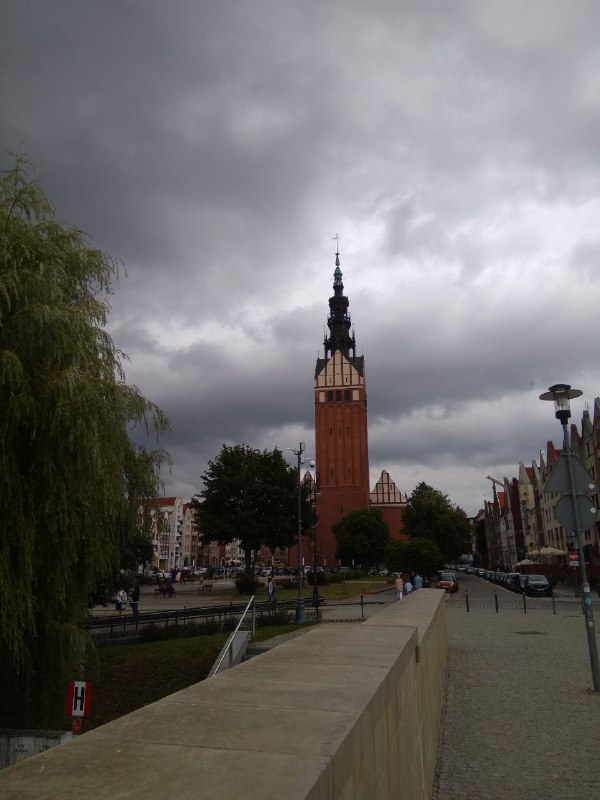 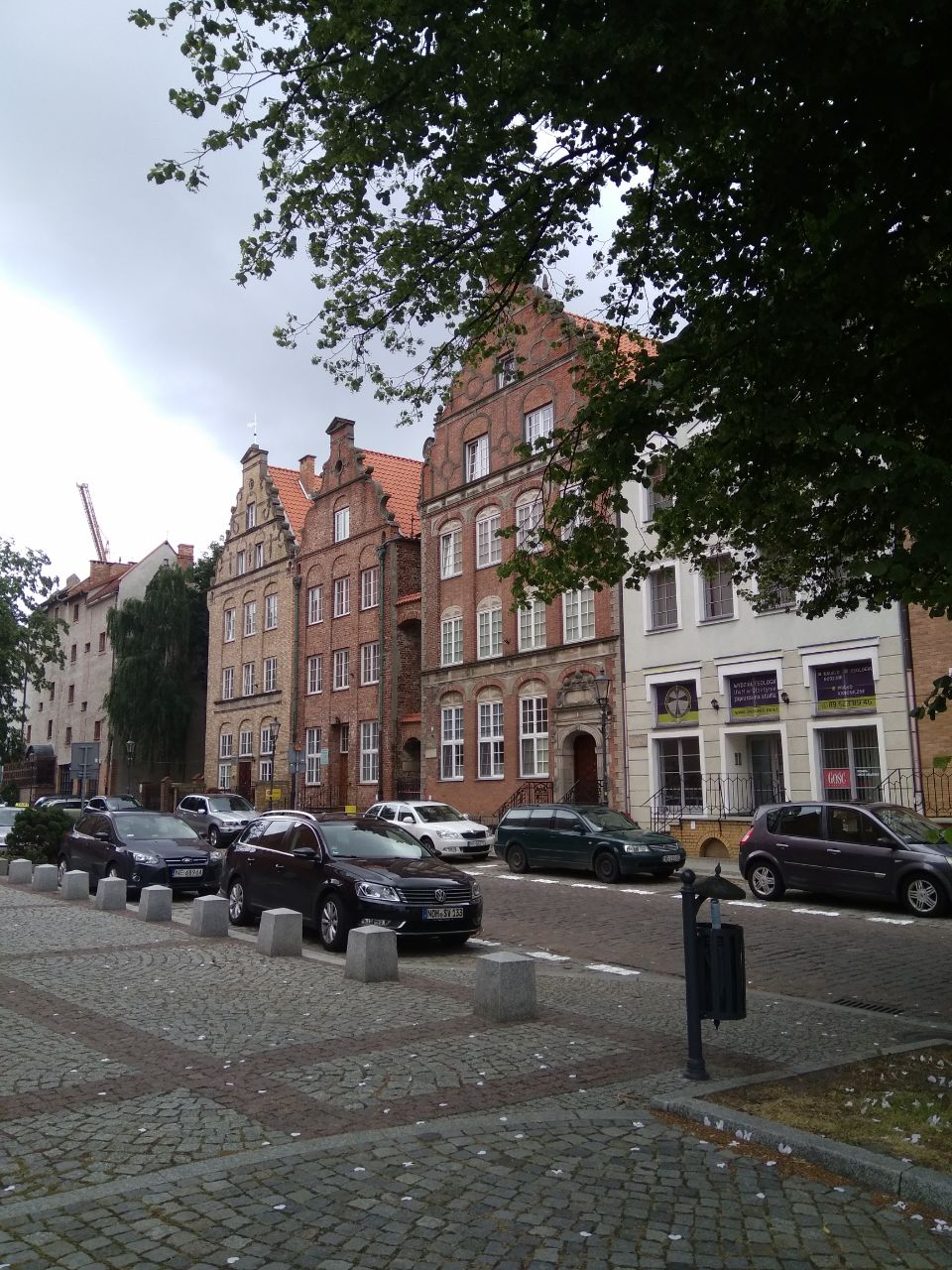 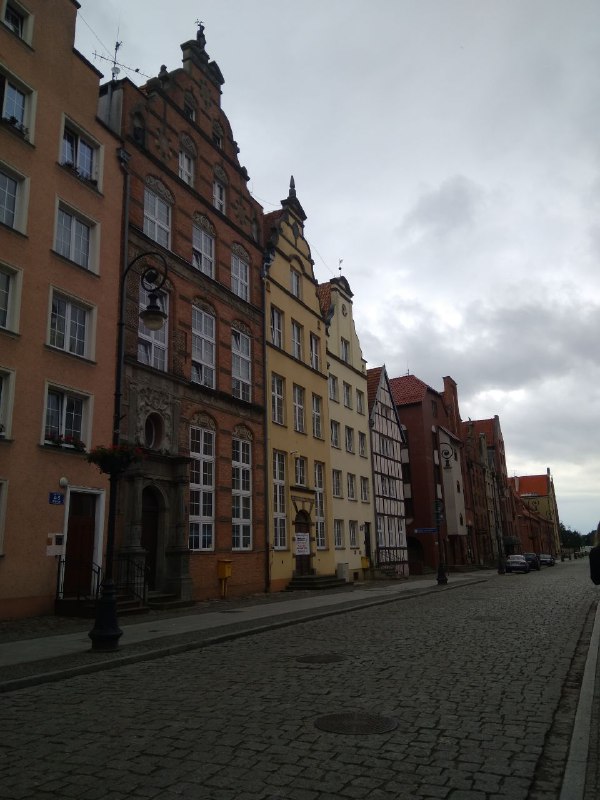 9
Замок Мальборк
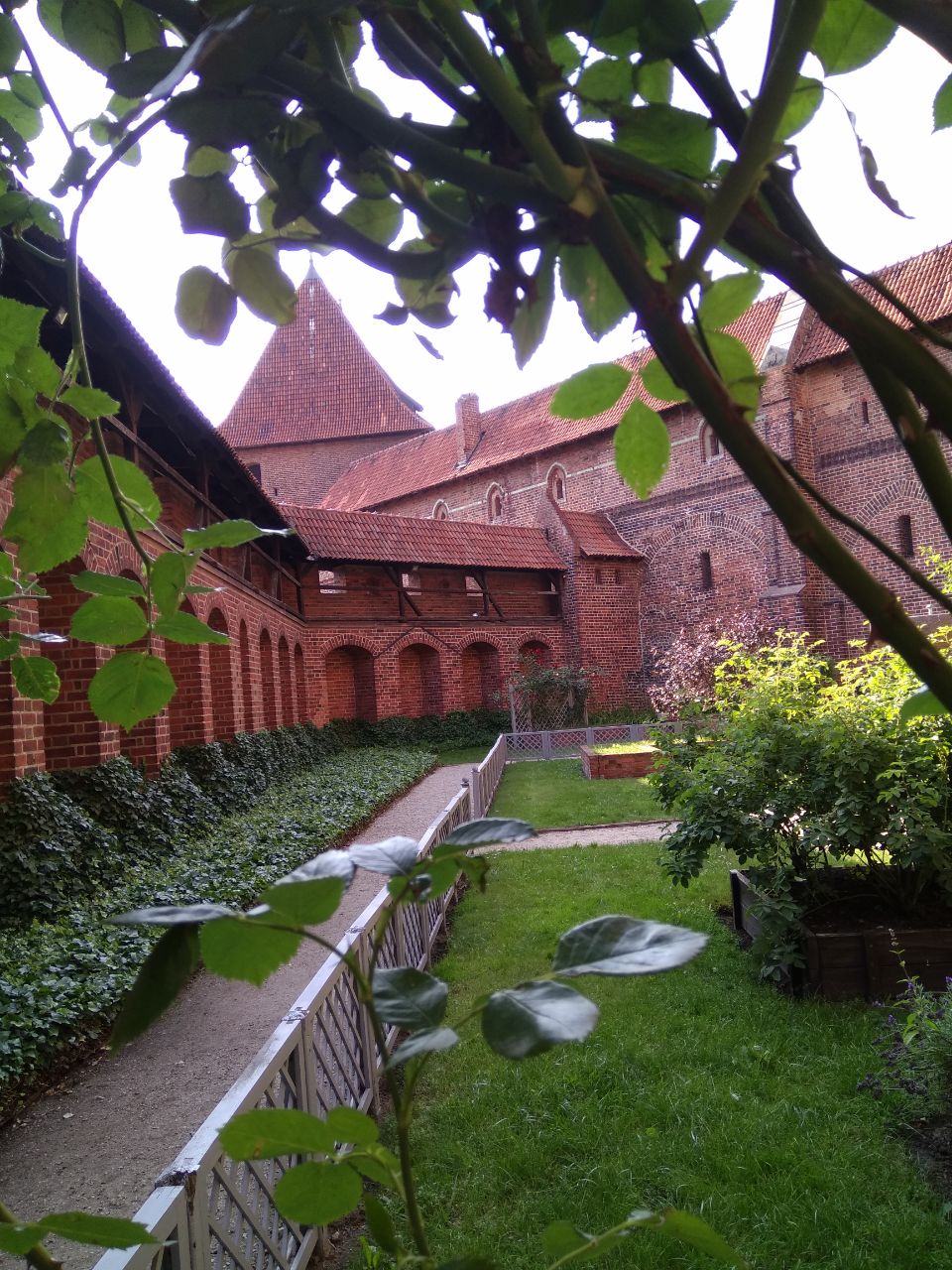 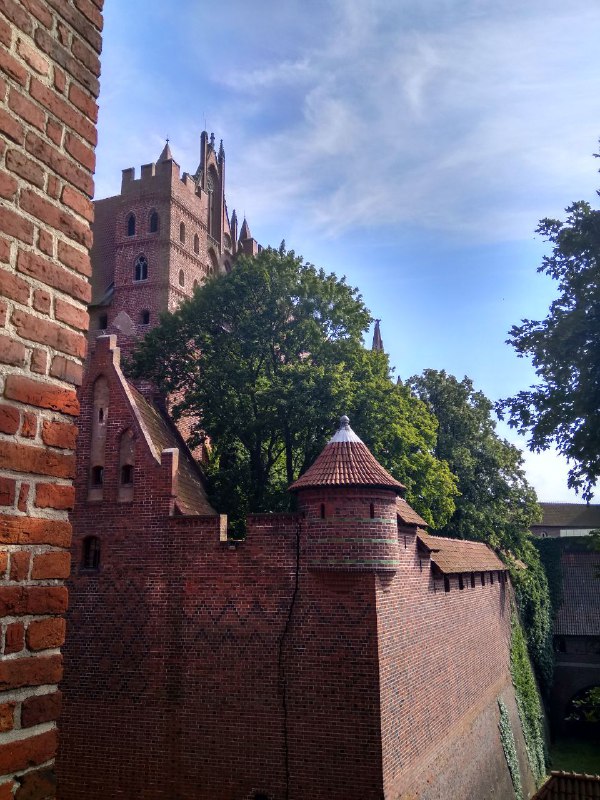 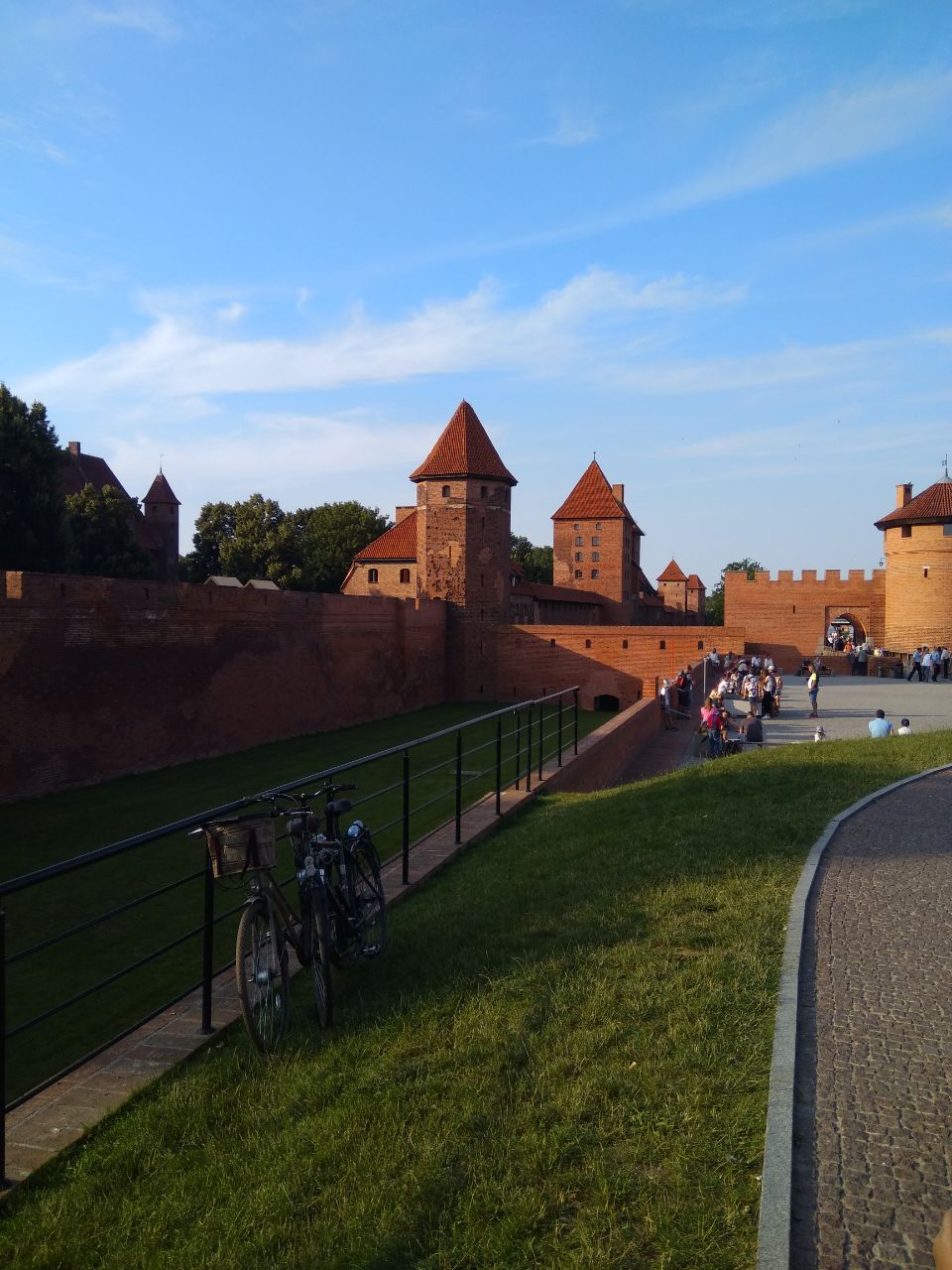 10
*Фестиваль проводится ежегодно в конце июля
Фестиваль средневековой культуры в Мальборке
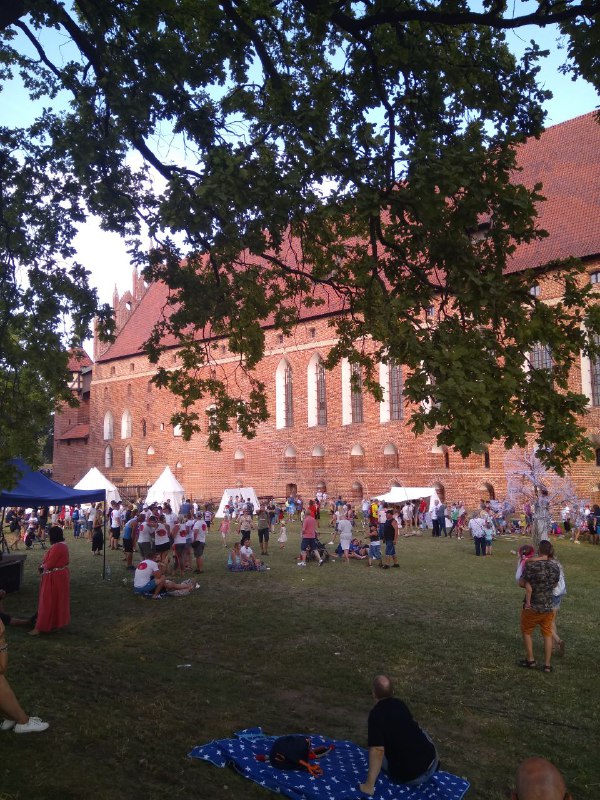 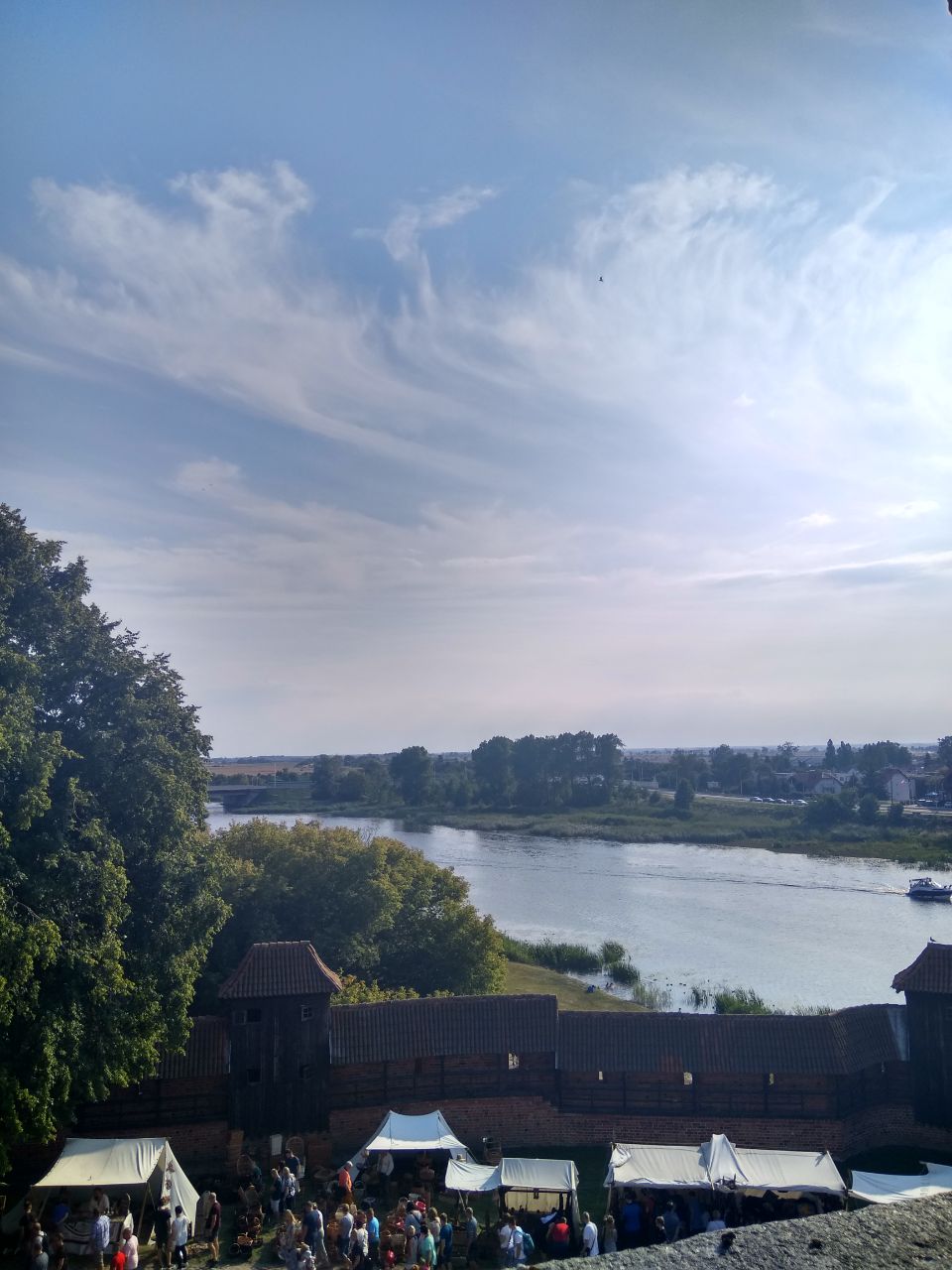 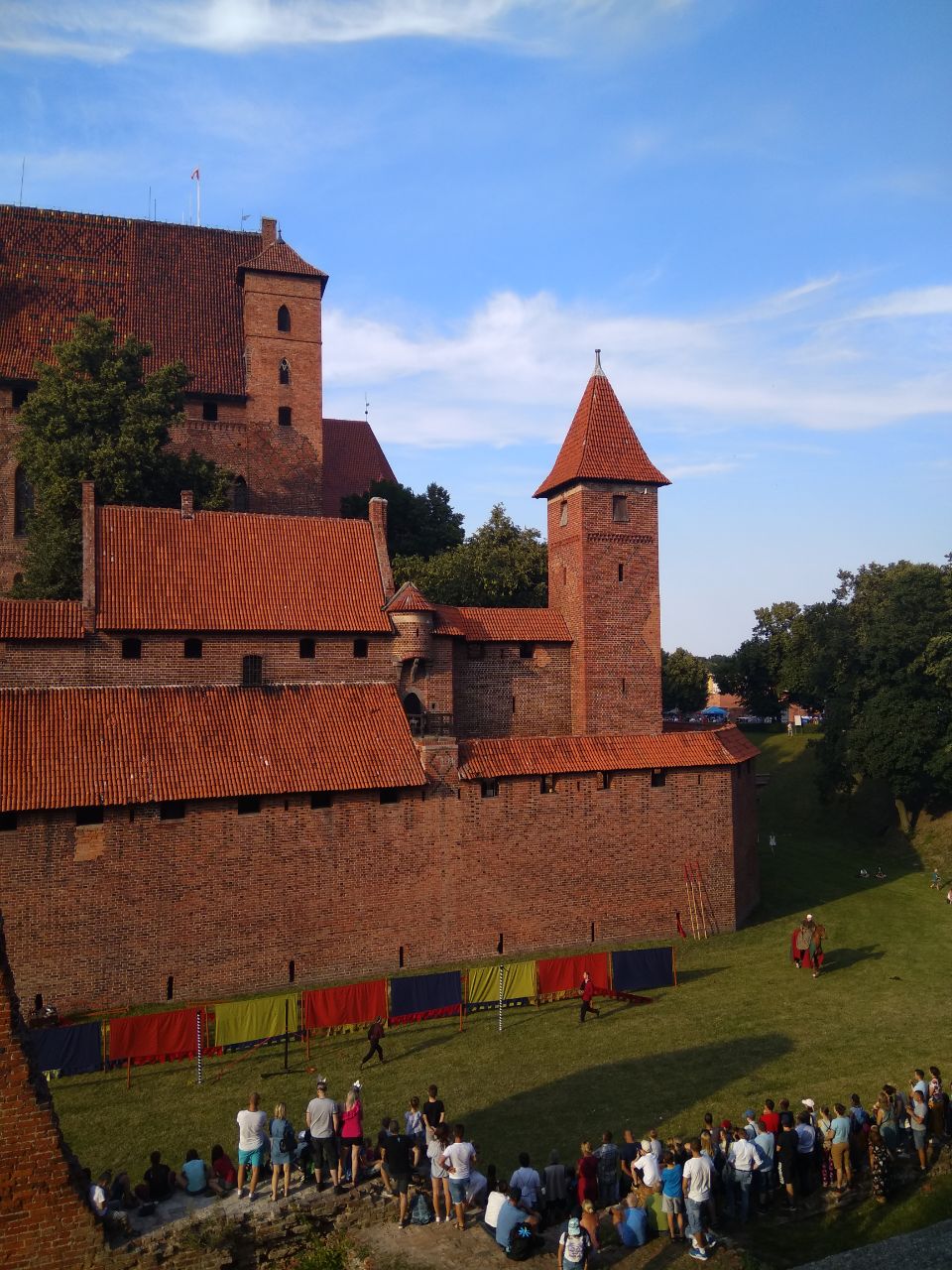 11
Фромборк
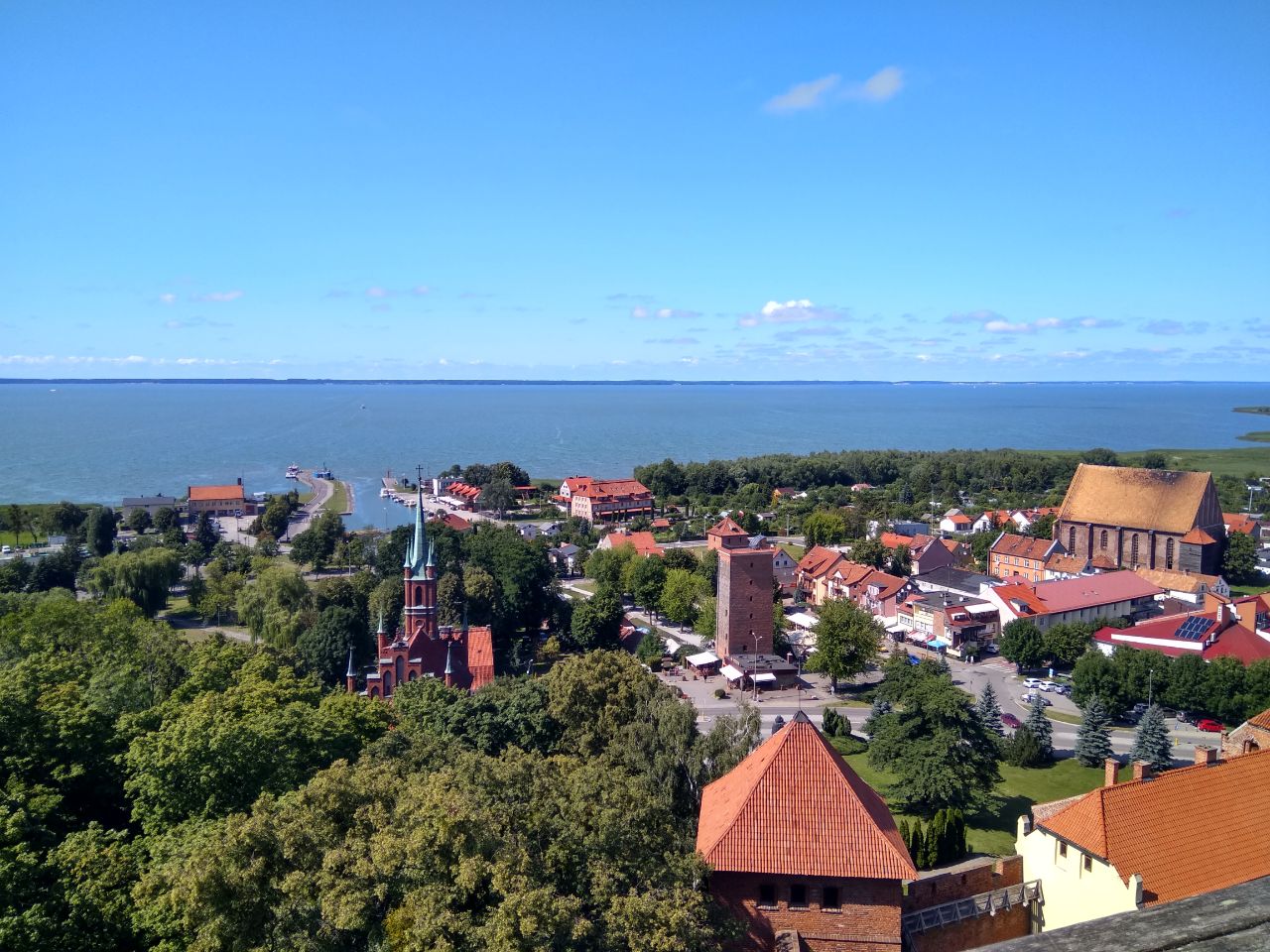 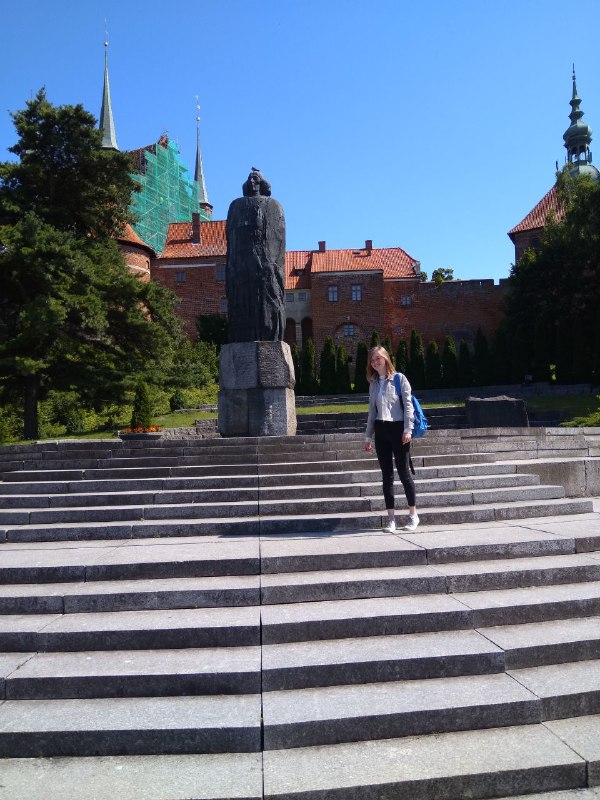 12
Гданьск
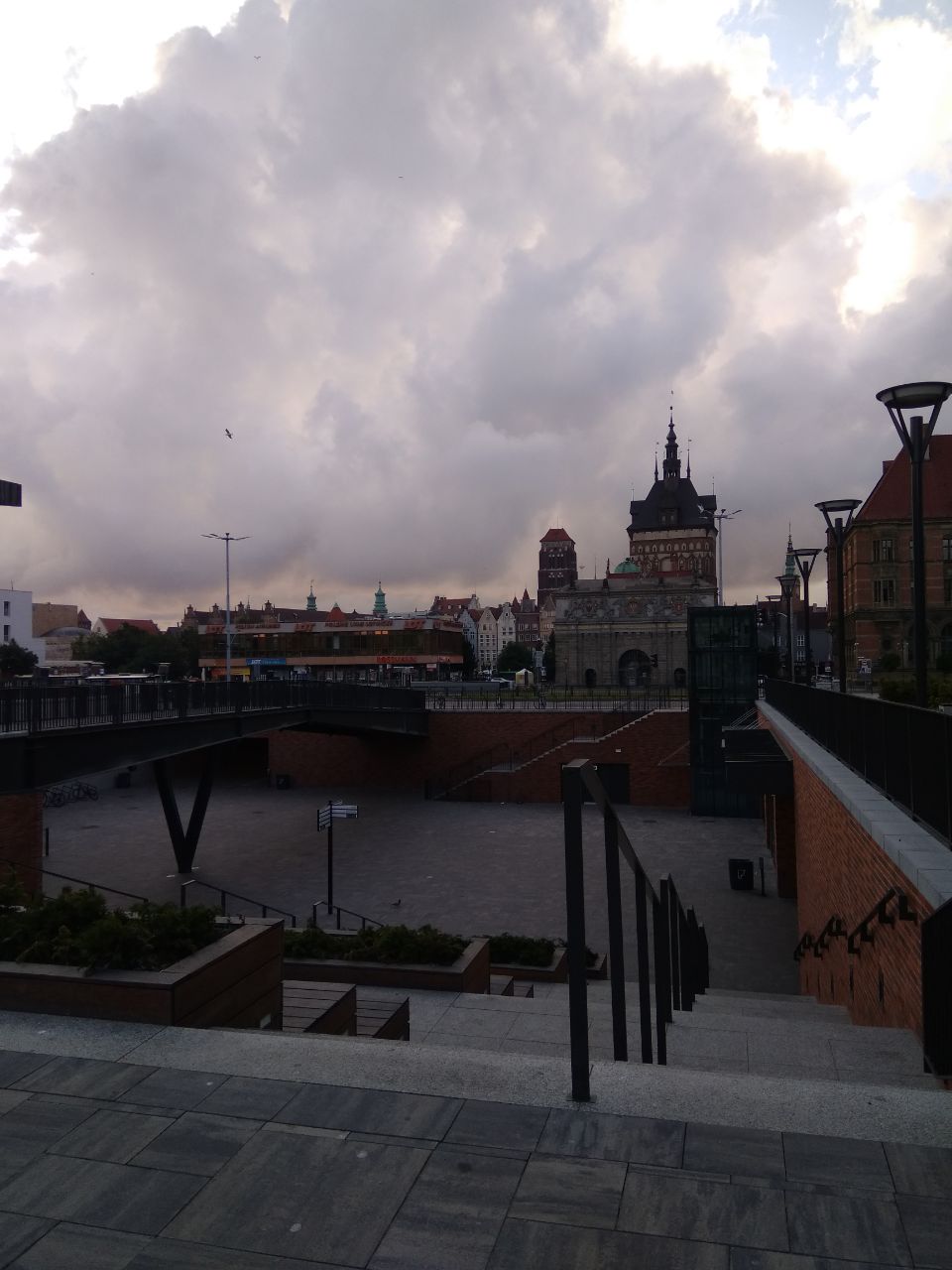 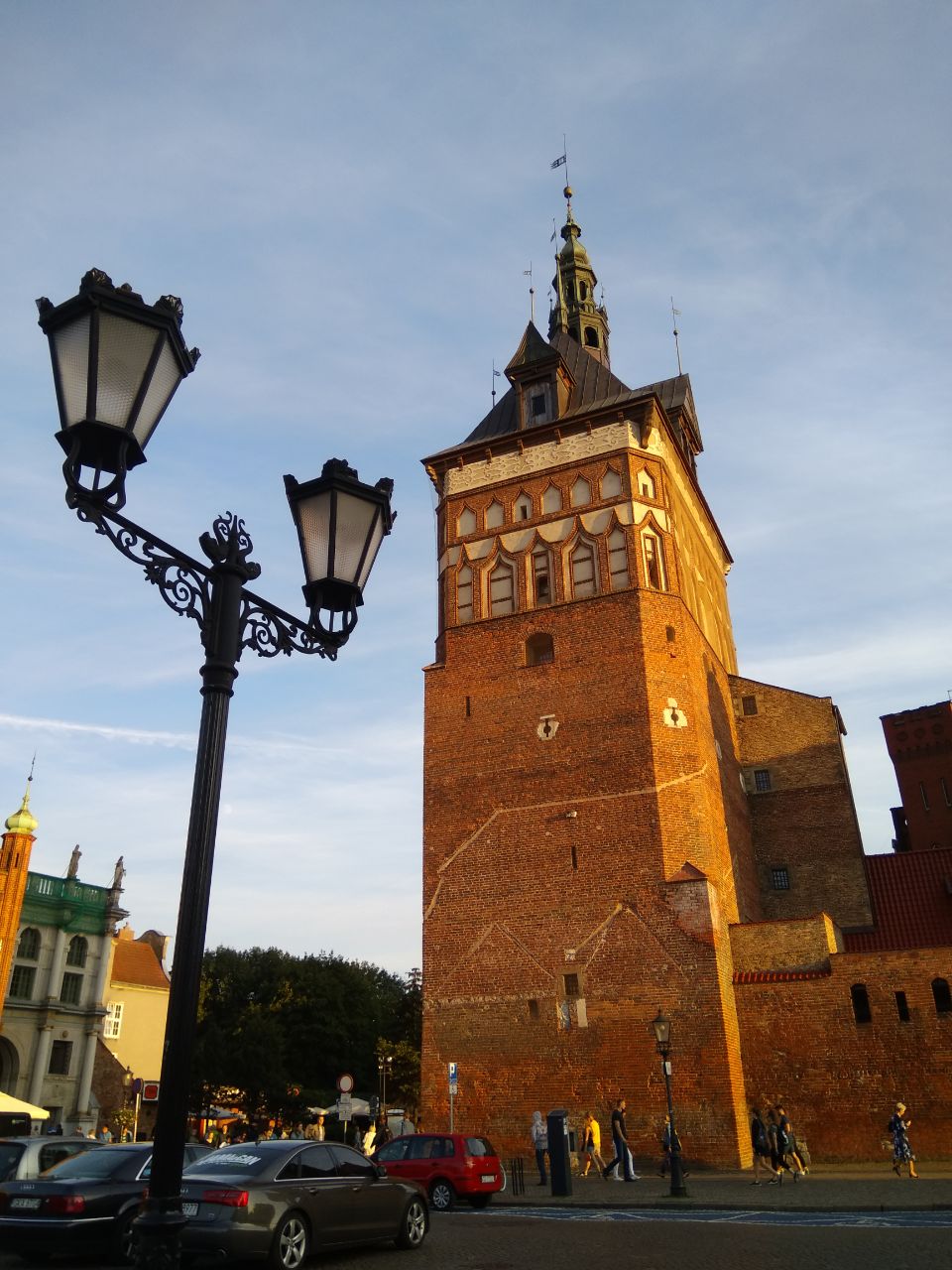 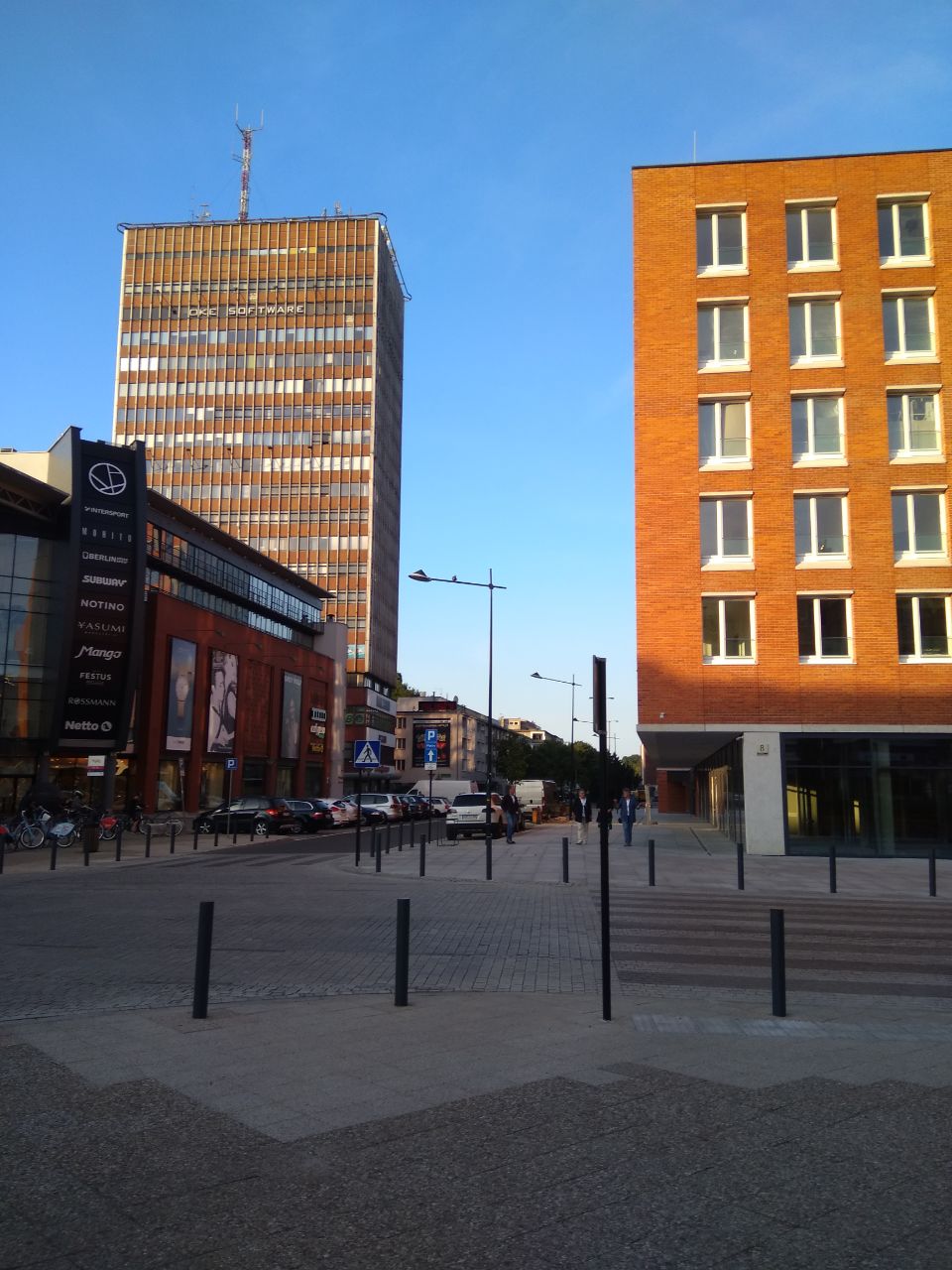 13
Гдыня
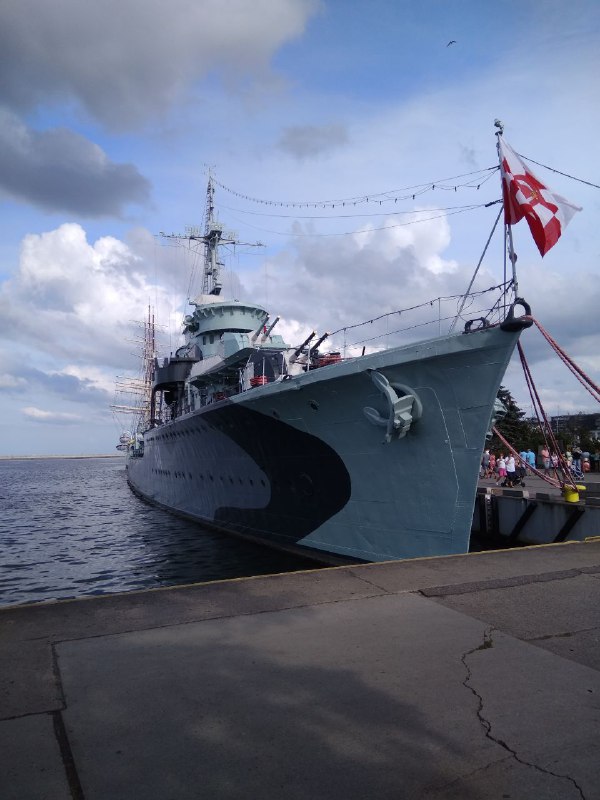 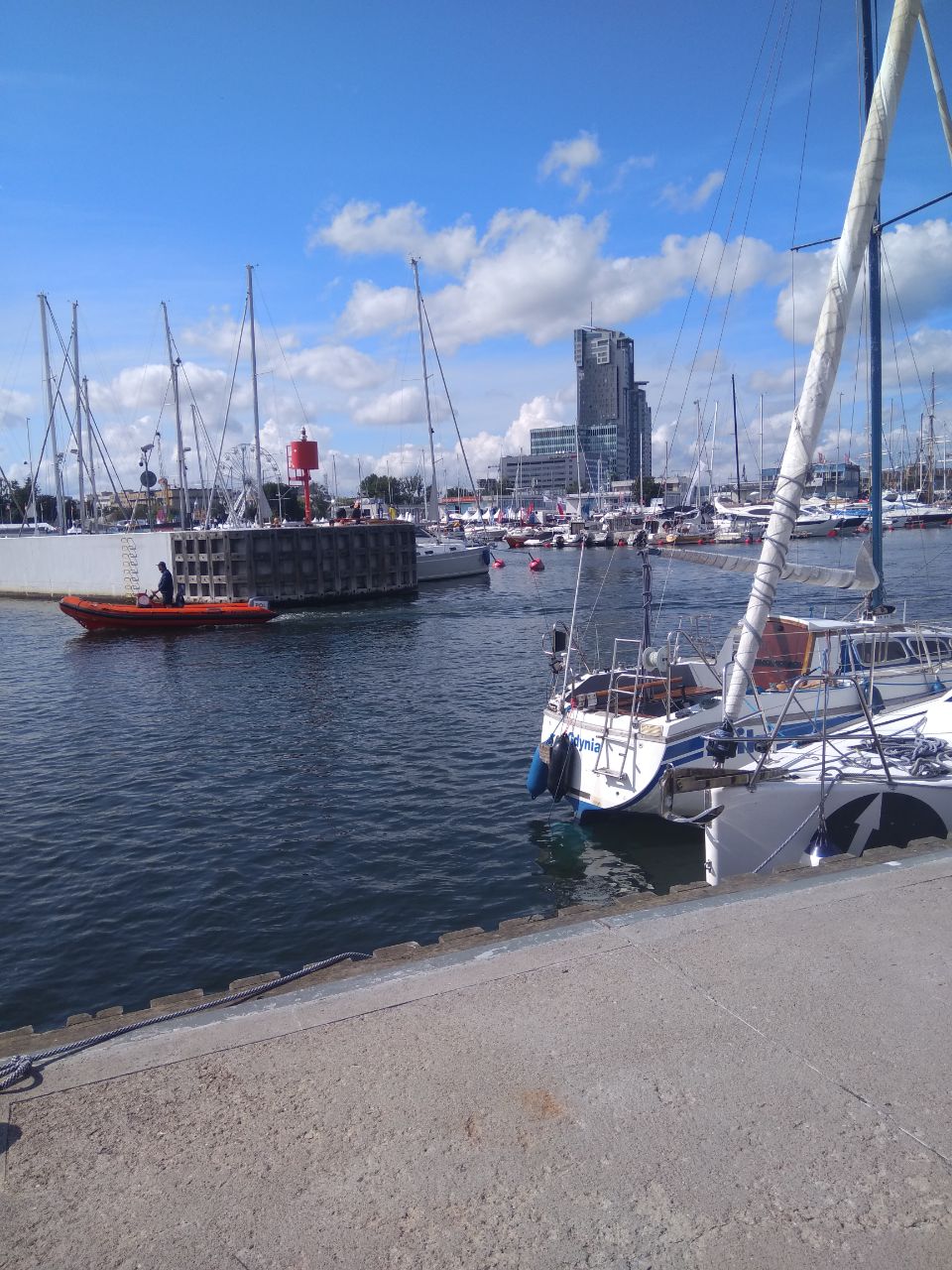 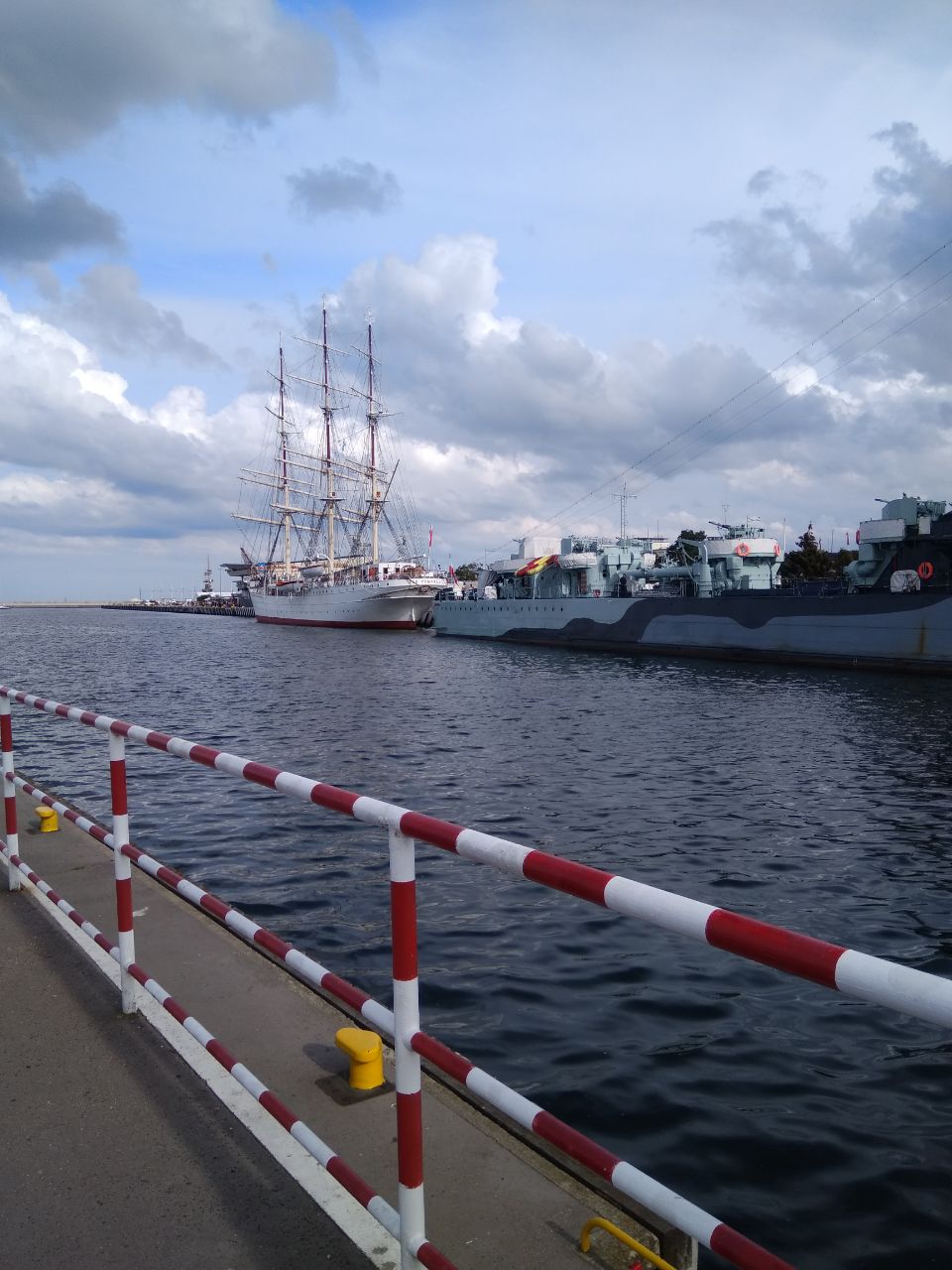 14
Калининград
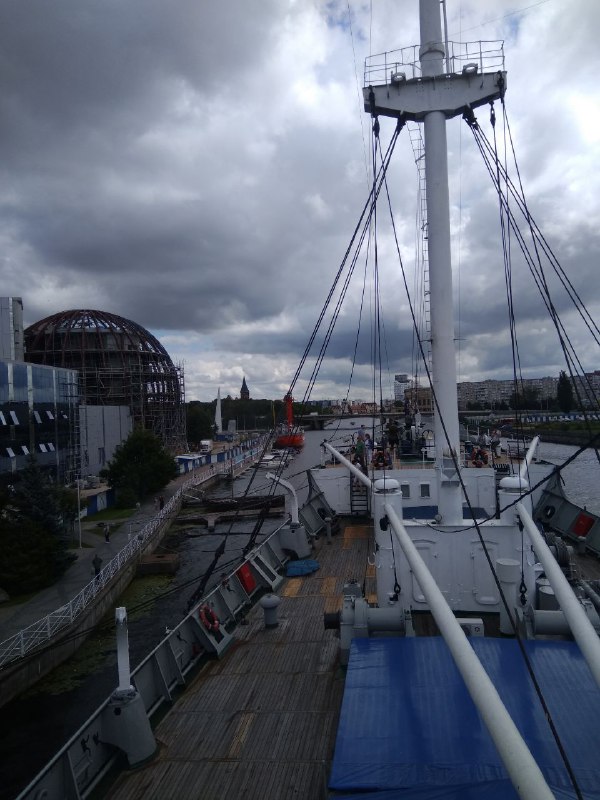 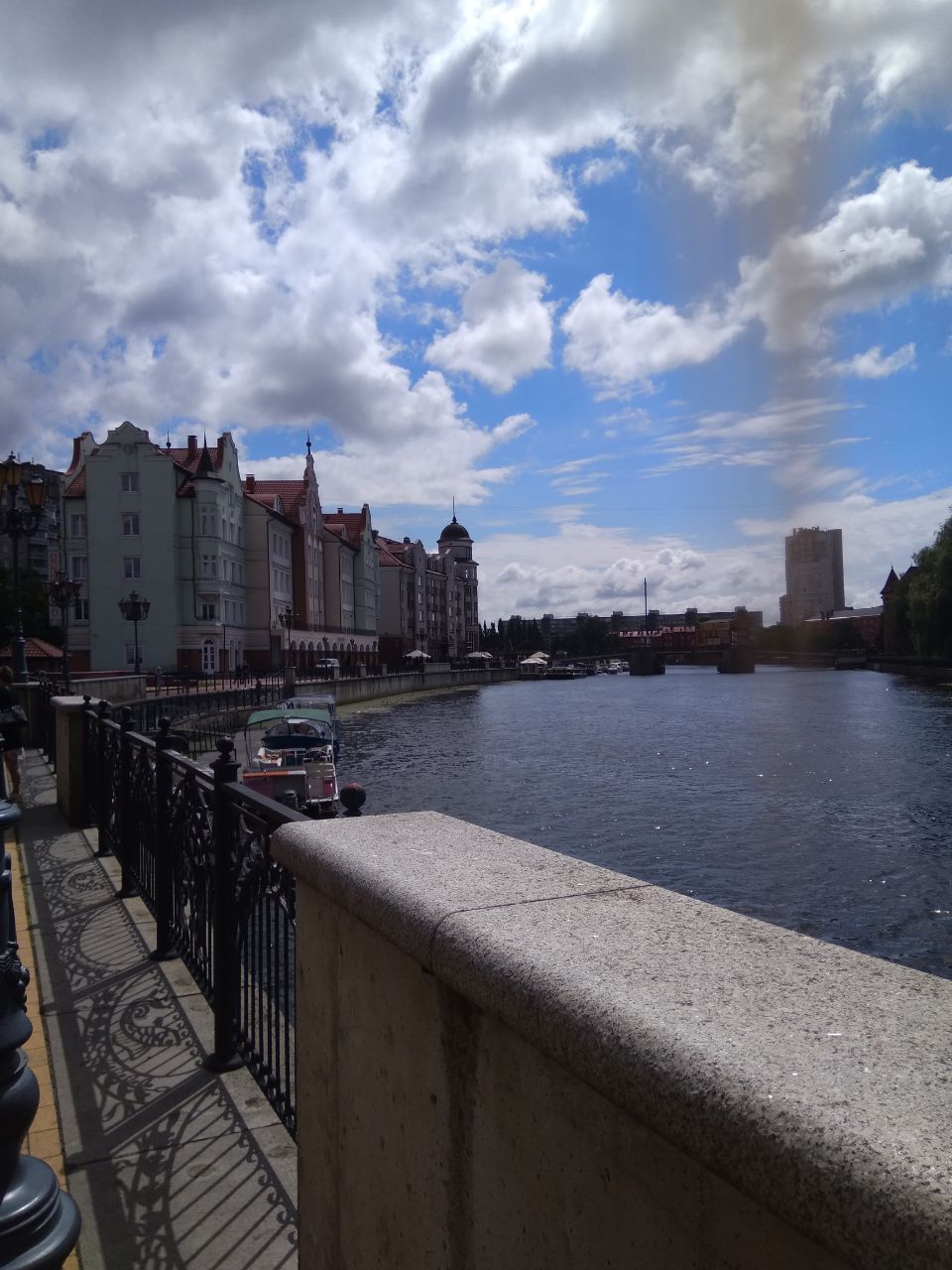 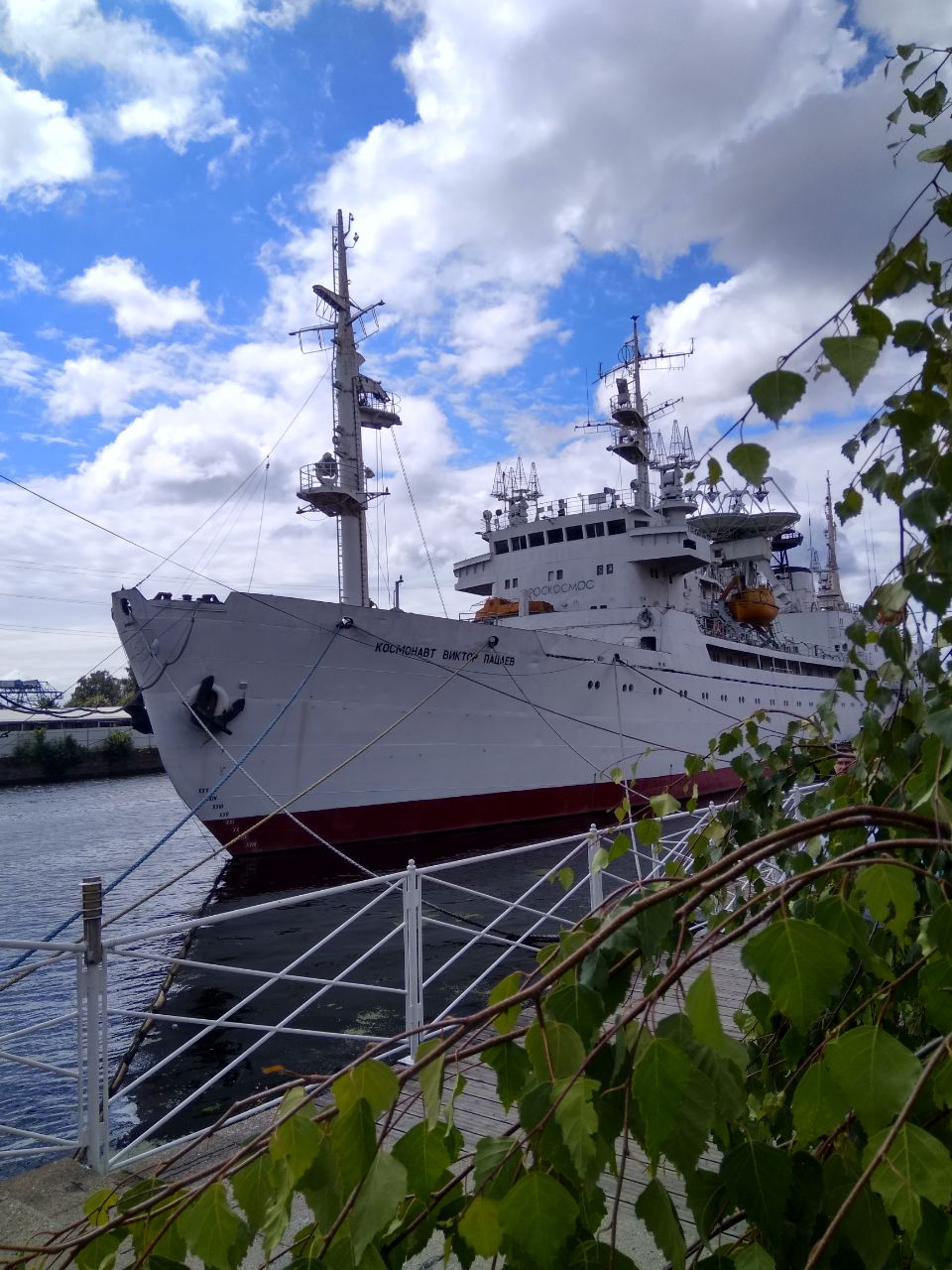 15
Берлин
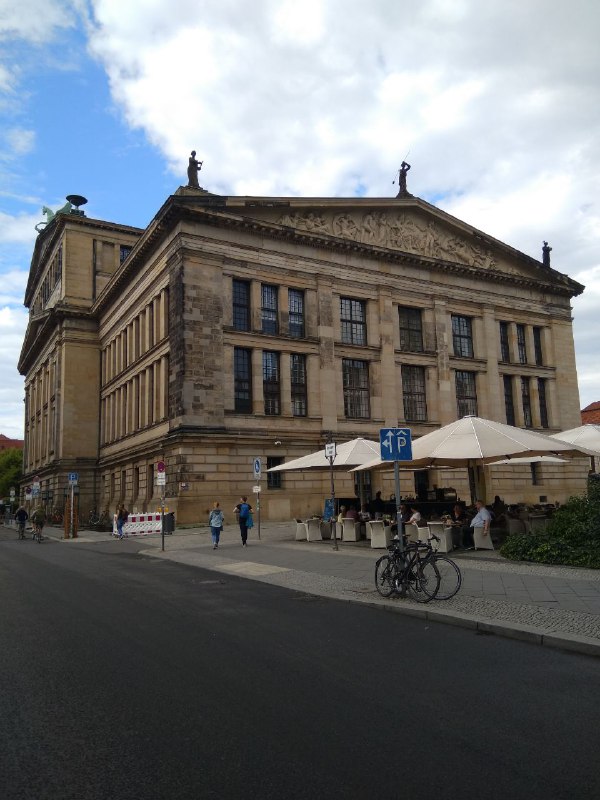 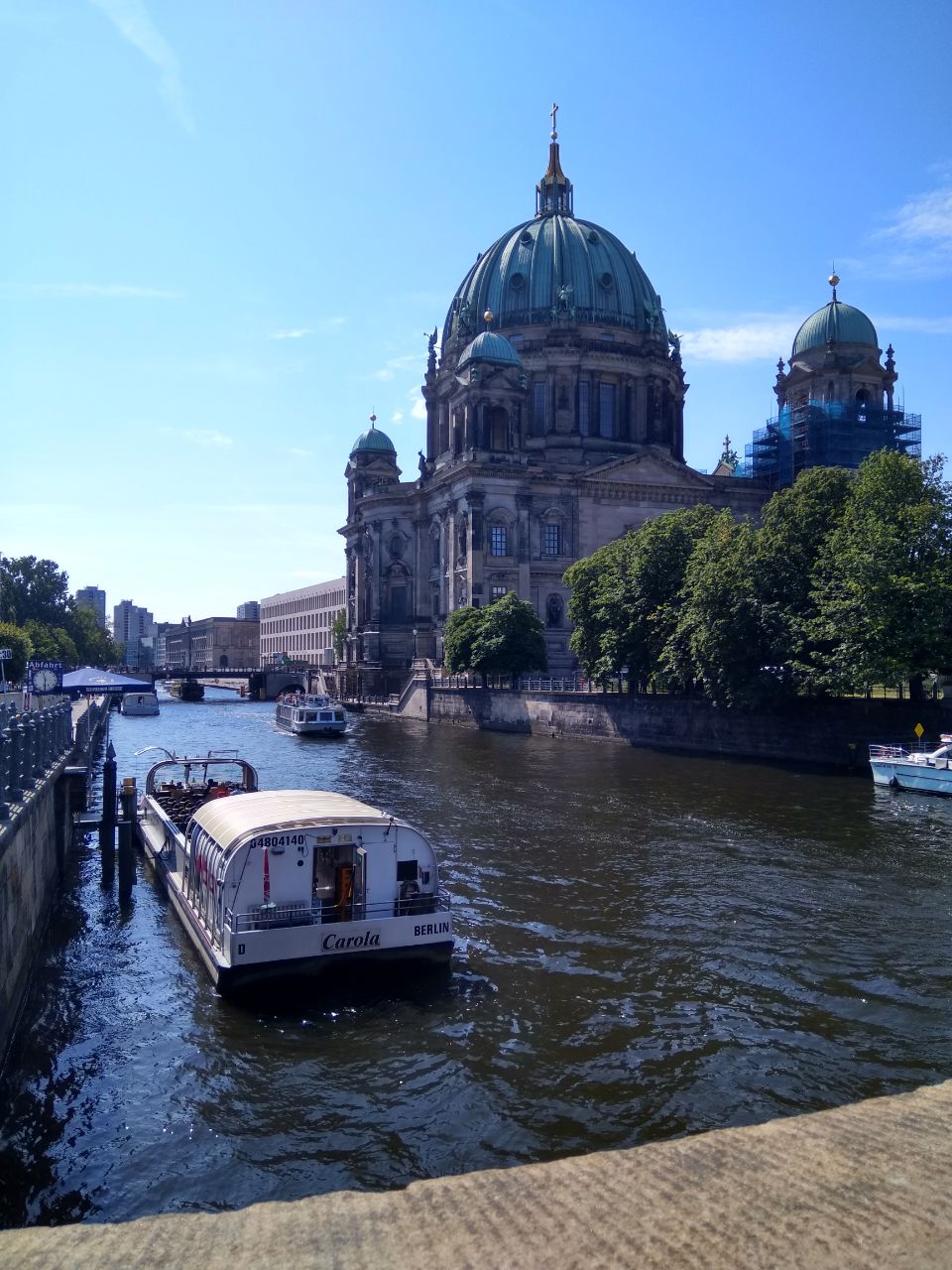 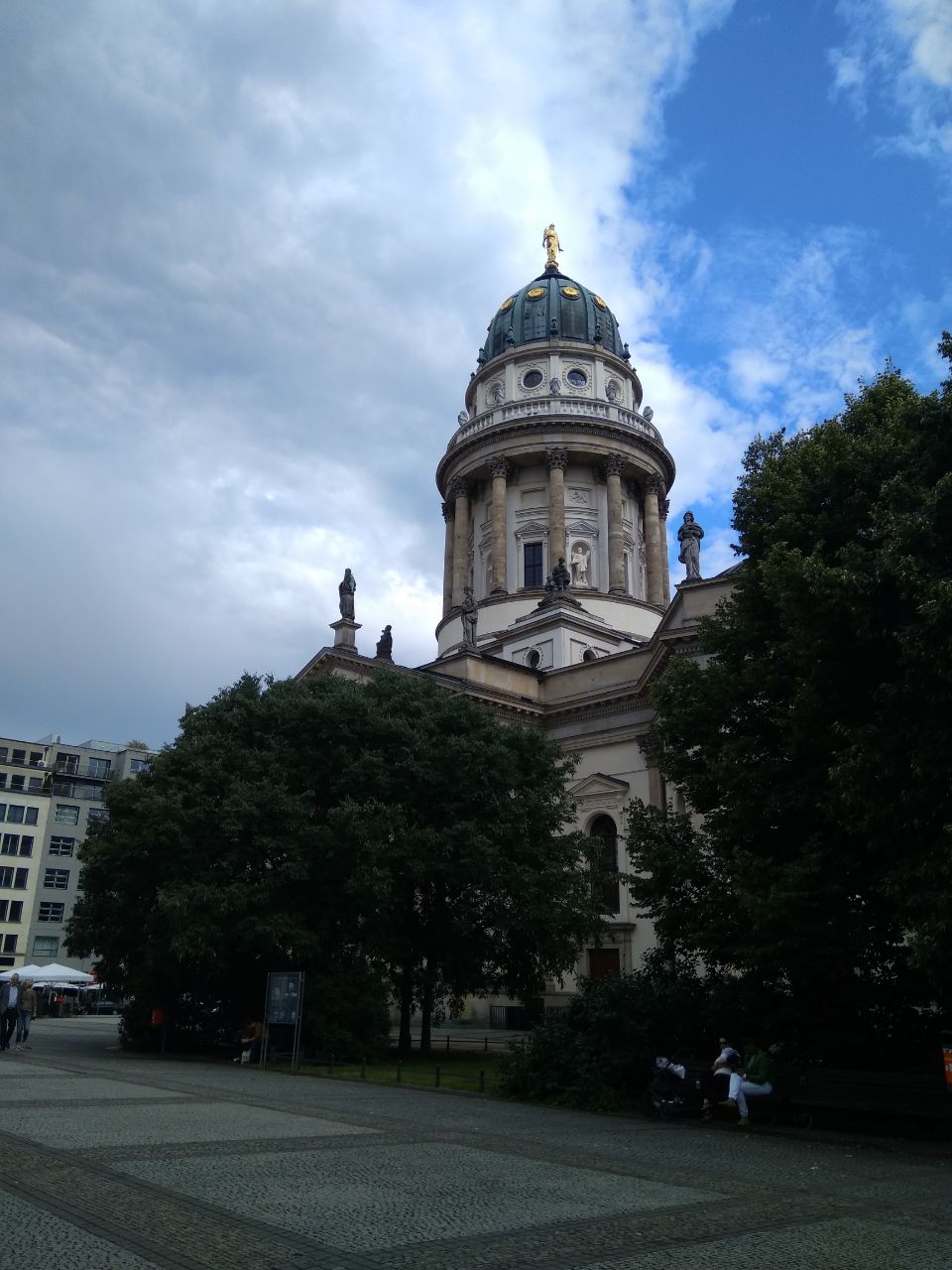 16
Спасибо за внимание!
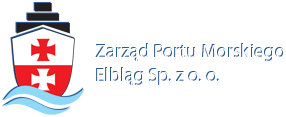 17